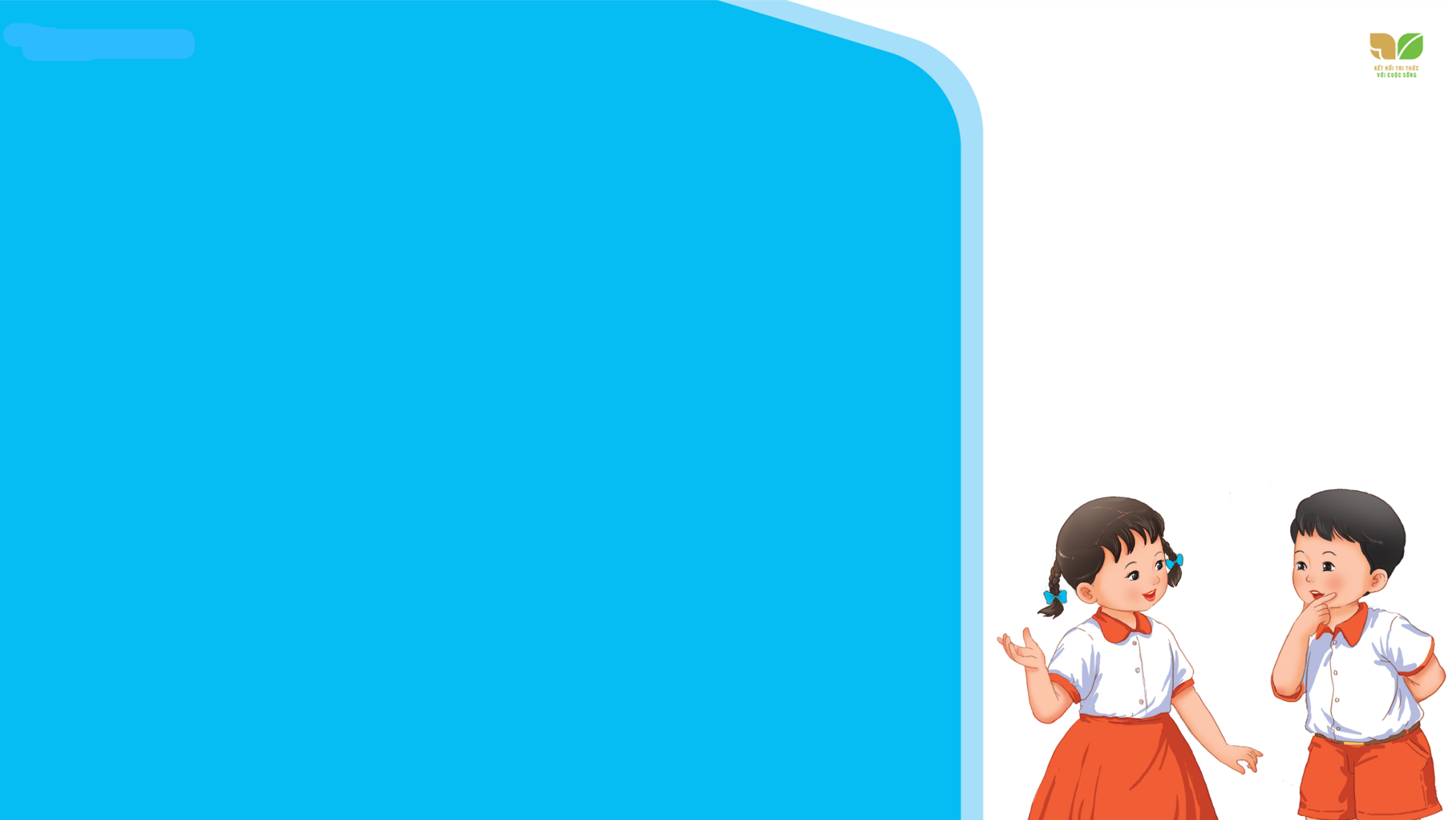 TIẾNG VIỆT 2
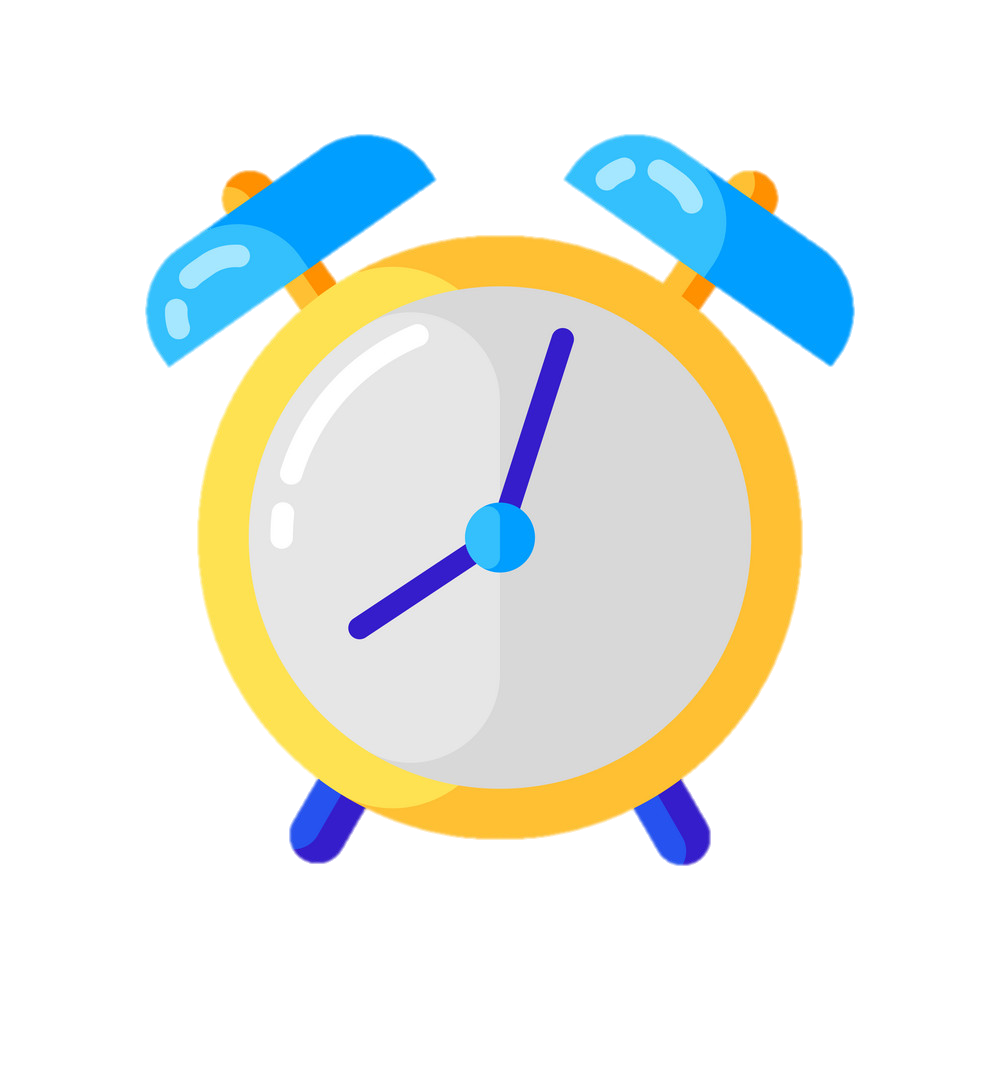 Khởi động:
Thi đua các tổ xem tổ nào sưu tầm được nhiều sách, báo, bài thơ, câu chuyện… theo chủ đề thầy cô đã dặn dò.
Thứ …. ngày … tháng ….. năm 2021
Bài 32
CHƠI CHONG CHÓNG
Tiết đọc mở rộng
S/136
Tìm đọc một bài thơ, câu chuyện kể về sinh hoạt chung của gia đình (nấu ăn, thăm họ hàng, đi du lịch,…). Khi đọc, chú ý những điều sau:
1
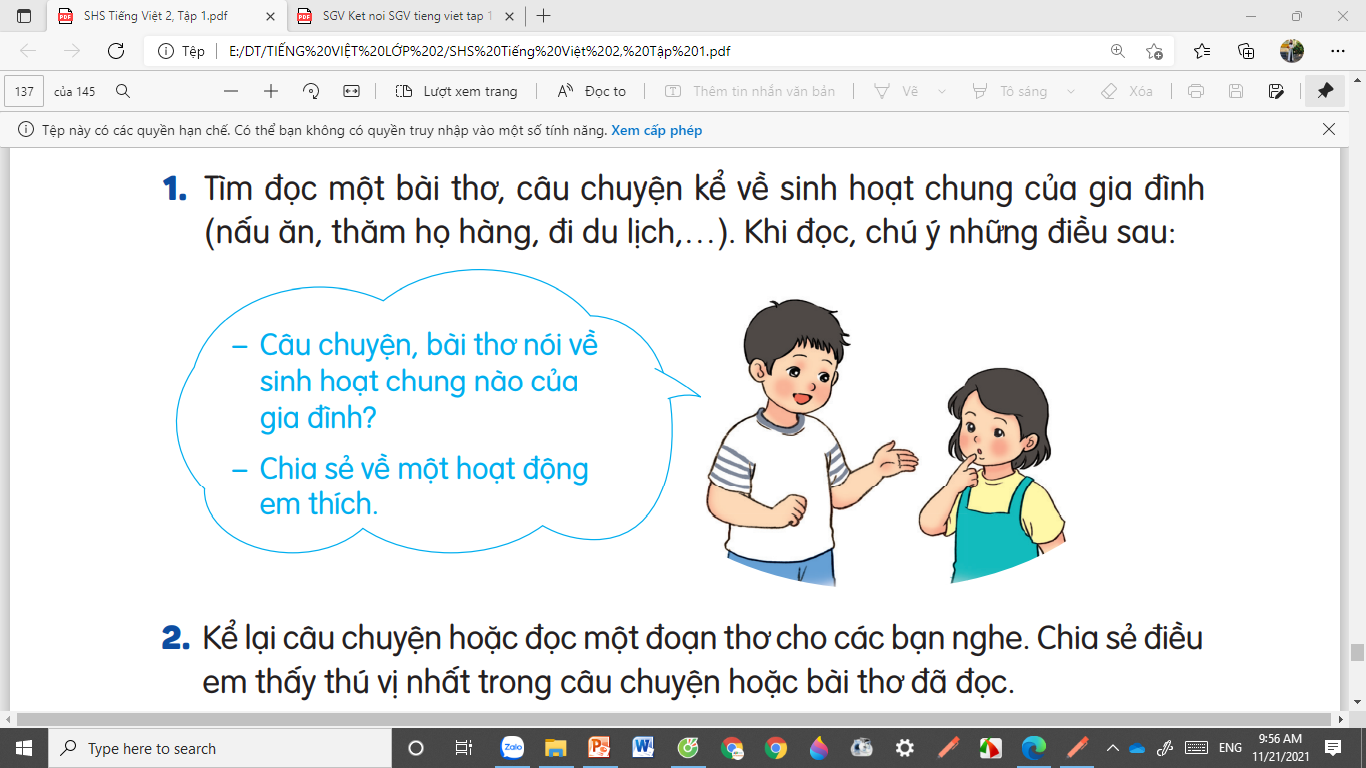 [Speaker Notes: GV nên cho HS đọc những bài thơ mình đã sưu tầm đc
Những bài thơ sau là bài để tham khảo trong trường hợp HS k tìm đc bài thơ nào hoặc để GV giới thiệu thêm cho HS]
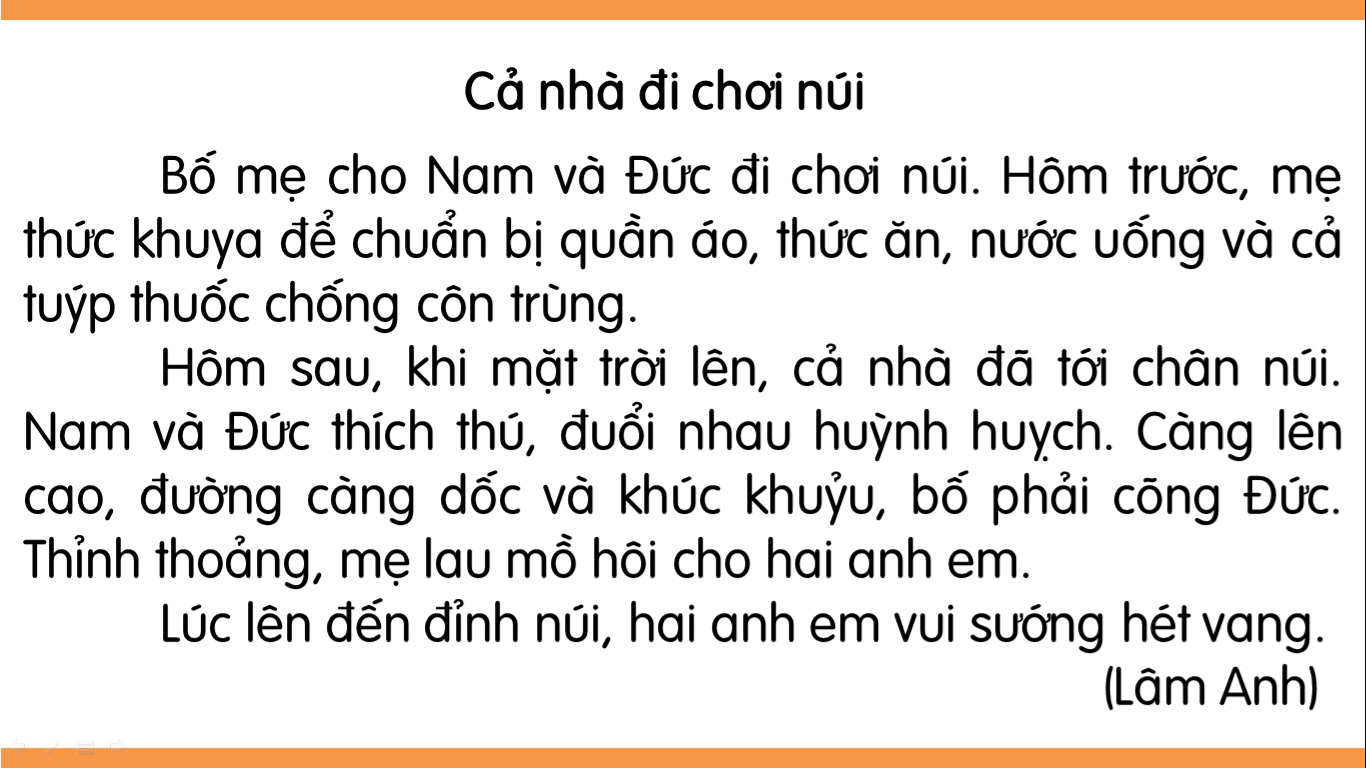 [Speaker Notes: Sách TV1 kì 2
GV có thể thay câu chuyện khác hoặc sd câu chuyện của HS sưu tầm]
Kể lại câu chuyện hoặc đọc một đoạn thơ cho các bạn nghe. Chia sẻ điều em thấy thú vị nhất trong câu chuyện hoặc bài thơ đã đọc.
2
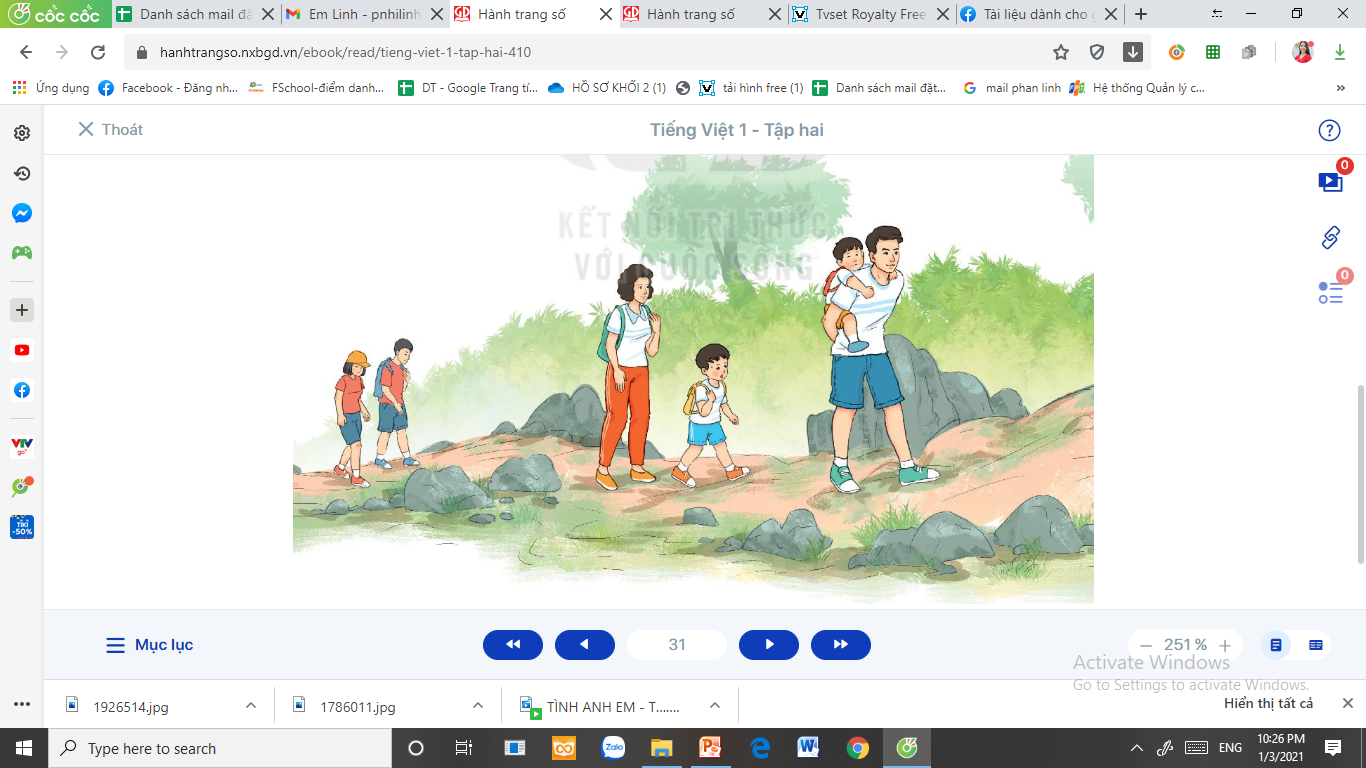 [Speaker Notes: GV nên cho HS chia sẻ để phát triển kĩ năng]
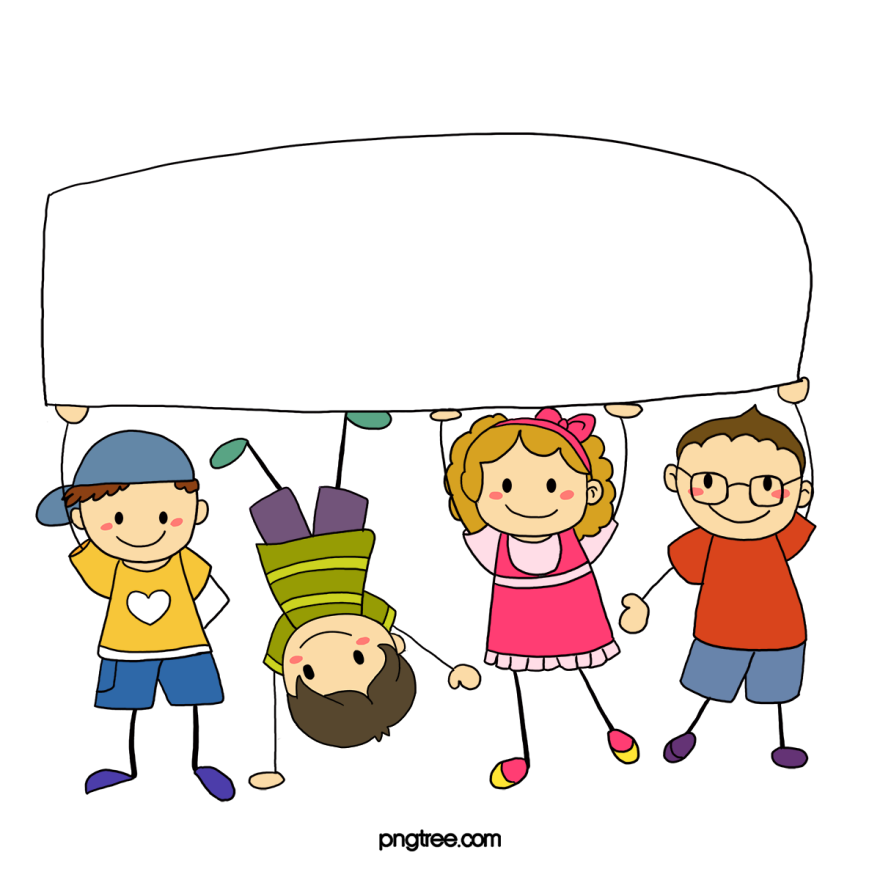 Củng cố
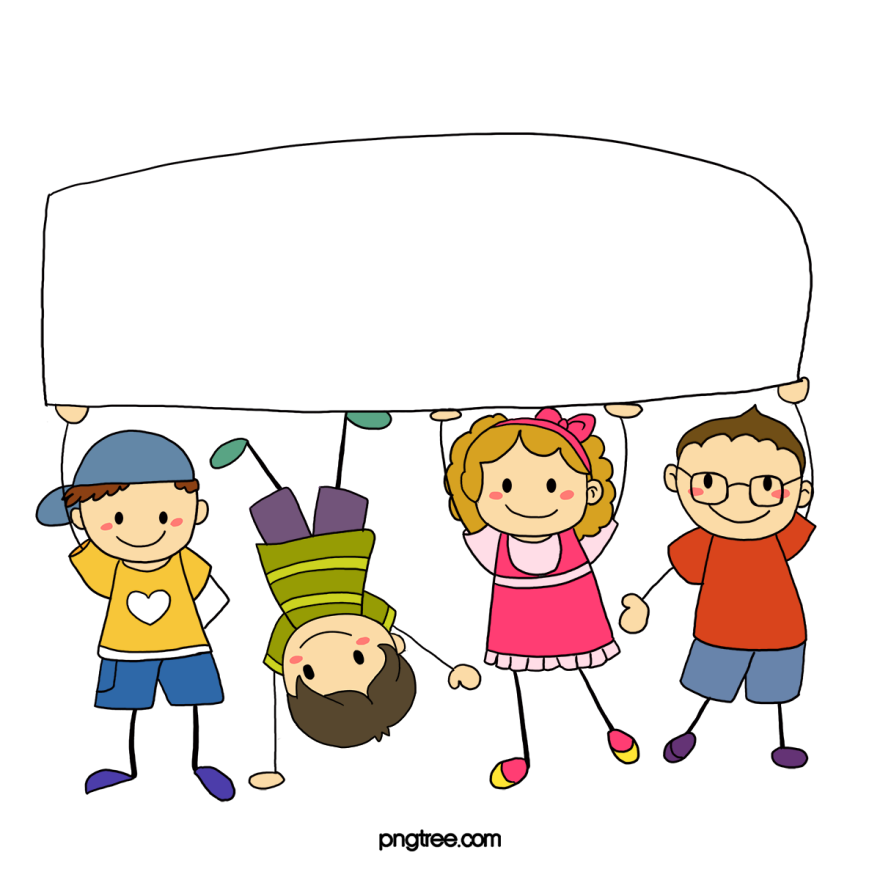 Dặn dò